الغراء وورق الصنفرة

مقرر  النجارة- المجالات العملية -المرحلة الإعدادية
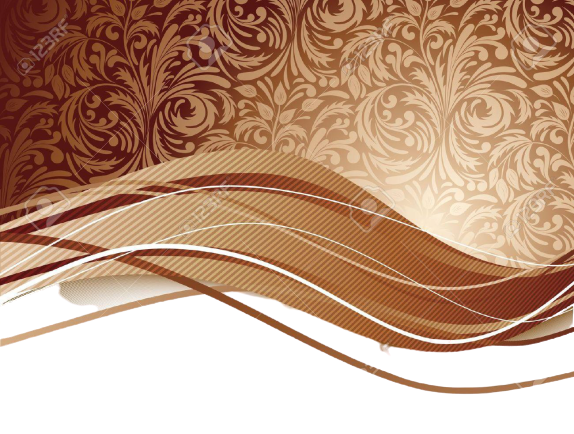 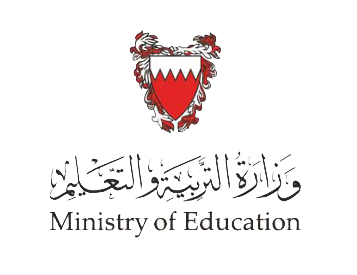 درس أدوات الغراء وورق الصنفرة
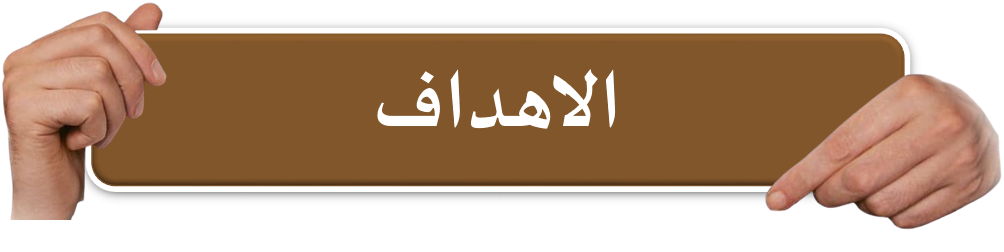 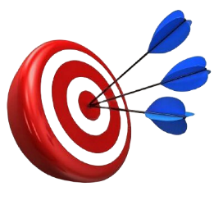 ان يميز الطالب خصائص أنواع الغراء المستخدمة في وصل الأخشاب بدقة.
ان يحدد الطالب درجات  الصنفرة المستخدمة في تنعيم انواع الأخشاب بشكل صحيح.
أن يختار الطالب درجة ورقة الصنفرة المناسب لتنعيم أنواع القطع الخشبية
أن يوضح الطالب الاحتياطات والارشادات اللازمة لتعليمات الأمن والسلامة أثناء العمل.
 أن يميز الطالب بين أنواع أوراق الصنفرة من حيث المسمى والخصائص والاستخدامات.
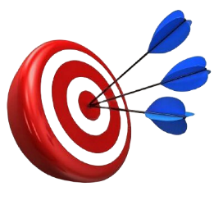 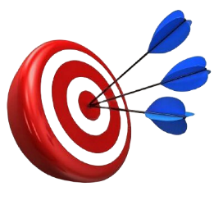 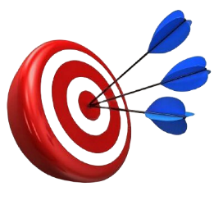 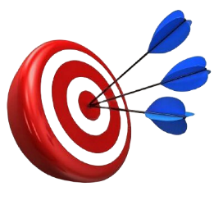 المرحلة الإعدادية-المجالات العملية- مقرر النجارة -  درس الغراء وورق الصنفرة
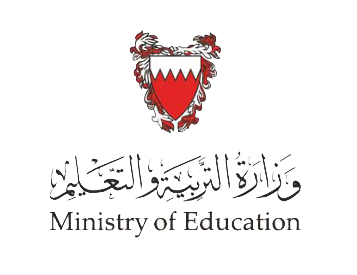 أنواع الغراء
ادرس أنواع الغراء في الشريحتين التاليتين للإجابة على النشاط التالي
أكثر مواد  اللصق والتثبيت شيوعاً واستعمالاً هي الغراء ،والأجود مسامير البراغي. الغراء يستخدم في تثبيت الأخشاب ومن أشهر الأنواع المستخدمة الغراء الأبيض الذي تطلى به السطوح الخشب.
غراء الحيوان
الغراء الأبيض
يصنع من مكون أساسي اسيتات عديد الفاينيل
1.اكثر الأنواع انتشاراً.
2.يستخدم في اغلب الأعمال الخشبية.
من أقدم الأنواع وهو اصل الغراء
يستخدم في لصق القشرة ولصق الشغلات التقليدية كالآلات الموسيقية
أنواعه
عيوبه
- لا يتشرب الصبغات
غراء السمك
أنواعه
غراء الأرنب
شفاف
عظم وجلود الحيوانات
غير شفاف
المرحلة الإعدادية-المجالات العملية- مقرر النجارة -  درس الغراء وورق الصنفرة
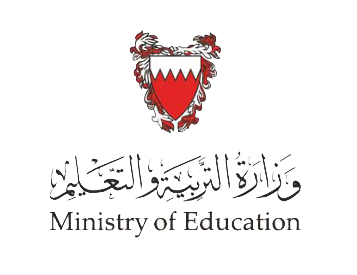 تابع لأنواع الغراء – لاصق الخشب
البولي يوثية
سياتو اكريلات
الايبوكسي
قوي جداً 
قوة التصاقه عالية.
لا يحتوى على  نسبة عالية من الرطوبة ولا يكون هناك انتفاخ في مكان استخدامه.
يمكن لصق الخشب المدهون
قوي في اللصق.
يستعمل في لصق القطع الصغيرة وقطع الديكور
مادة لاصقة قوية يتميز بأنه عازل للماء بشكل مميز
يتكون من تفاعل جزئيين لهم تفاعل كيميائي
عيوبه
عيوبه
- لا يقاوم الشد والضغط
الحموضة والرطوبة يمكن ان تدخل أثناء عملية الالتصاق
المرحلة الإعدادية-المجالات العملية- مقرر النجارة -  درس الغراء وورق الصنفرة
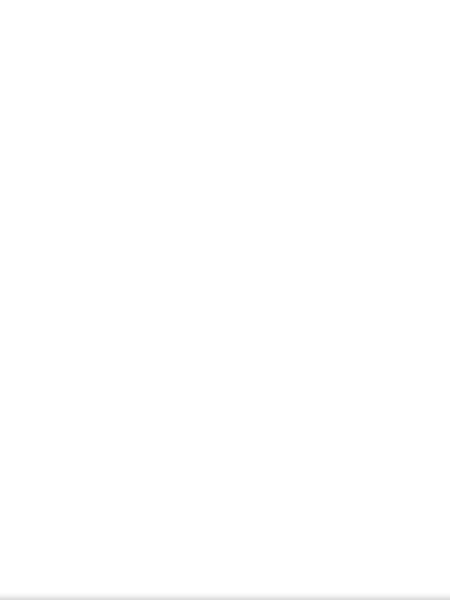 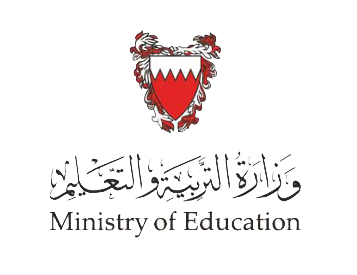 نشاط تقييمي-1
اظهار إجابة نشاط 1
نشاط 1 – صل  المعلومات الواردة  حول الغراء في المستطيلات المرقمة على اليمين بما يلائنها على الجهة اليسرى
1
يستخدم في اغلب الأنواع الخشبية
لصق القشرة والآلات الموسيقية
2
من أنواع الغراء الأبيض
مادة لاصقة قوية عازلة للماء
3
الغراء الابيض
من استخدامات غراء الحيوان
الشفاف والغير شفاف
4
الايبوكسي هي
لايحتوي على نسبة عالية من الرطوبة ولايكون انتفاخ في مكان استخدامه
5
سياتو اكريلات
البولي يوثيه
يستخدم في لصق القطع الصغيرة وقطع الديكور
6
المرحلة الإعدادية-المجالات العملية- مقرر النجارة -  درس الغراء وورق الصنفرة
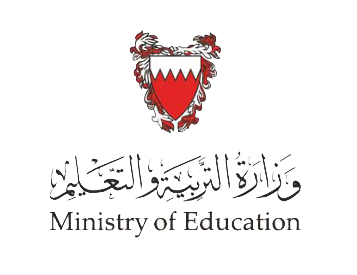 أشكال ومقاسات أوراق الصنفرة
ادرس  أشكال ومقاسات أوراق الصنفرة
واحد من عائلة المواد الكاشطة  وتكون على هيئة أفرخ أو أشرطة رقيقة مغطاة بحبيبات صلبة وتستخدم لإزالة أجزاء صغيرة من أسطح المواد أما لزيادة نعومتها استعداداً لعملية الطلاء والتشطيبات الخشبية أو لزيادة خشونة الخشب لتجهيز السطح للمواد اللاصقة، كما تستعمل خلال مراحل الدهانات المختلفة (تجهيز، بطانة، معجون، تشطيب....وغيرها)
المرحلة الإعدادية-المجالات العملية- مقرر النجارة -  درس الغراء وورق الصنفرة
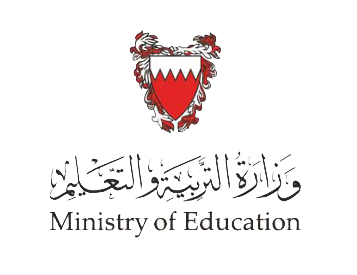 مواصفات أوراق الصنفرة  وفق درجاتها
المرحلة الإعدادية-المجالات العملية- مقرر النجارة -  درس الغراء وورق الصنفرة
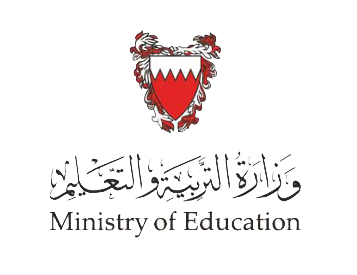 إرشادات عند صنفرة أنواع الخشب المختلفة
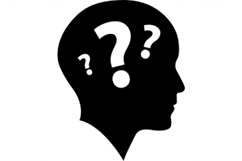 ادرس الارشادات التالية لصنفرة أنواع الأخشاب المختلفة
تلف الصنفرة حول قطعة من الخشب اللين أو الفلين حس الشكل المطلوب فأما أن تكون متوازي المستطيلات في معظم العمليات أو يلف حول شكل اسطواني لتنعيم الأماكن المحدبة والمجوفة.
صنفرة الأسطح 
الخشبية المستوية
مثل خشب (البياض والموسكي) وتتم أول شيء بالصنفرة المتوسطة في الاتجاه العرضي للألياف على زاوية 45 درجة يتبعها الصنفرة الناعمة في اتجاه الالياف
صنفرة الأخشاب اللينة
مثل (الزان والأرو ...وغيرها) تستخدم الصنفرة المتوسطة أولاً في اتجاه الألياف ثم صنفرة ناعمة في نفس الاتجاه
صنفرة الأخشاب الصلبة
المرحلة الإعدادية-المجالات العملية- مقرر النجارة -  درس الغراء وورق الصنفرة
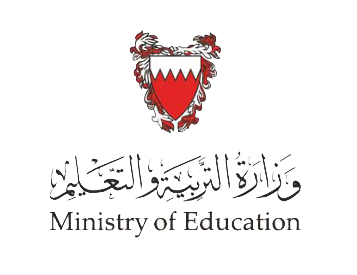 تصنيف أنواع أوراق الصنفرة وفق المادة الخام التي سيتنم صنفرتها
ادرس الأنواع التالية لأوراق الصنفرة
تباع على شكل أفرخ وتكون مساحقها أما الرمل أو الزجاج
وتستخدم في التشطيب النهائي للمشغولات الخشبية.
صنفرة خشابي
تباع على شكل أفرخ من القماش مغطاة بمسحوق الجرانيت  الصوان 
 ويكون لونها غامق  وتستخدم في التشطيب النهائي للمشغولات المعدنية.
صنفرة معادن
تباع على شكل أفرخ أو القماش المعالج بمواد تجعله مضاد لتأثير الماء
تغطى بمساحيق مواد صناعية مثل كربيد السيلكون
وتستخدم في التشطيب النهائي للدهانات السليولوزية (الدوكو)
صنفرة الدوكو
المرحلة الإعدادية-المجالات العملية- مقرر النجارة -  درس الغراء وورق الصنفرة
إرشادات  الأمن والسلامة عند استعمال ورق الصنفرة
ادرس وظيفة وأهمية أدوات الأمن والسلامة عند عملية الصنفرة
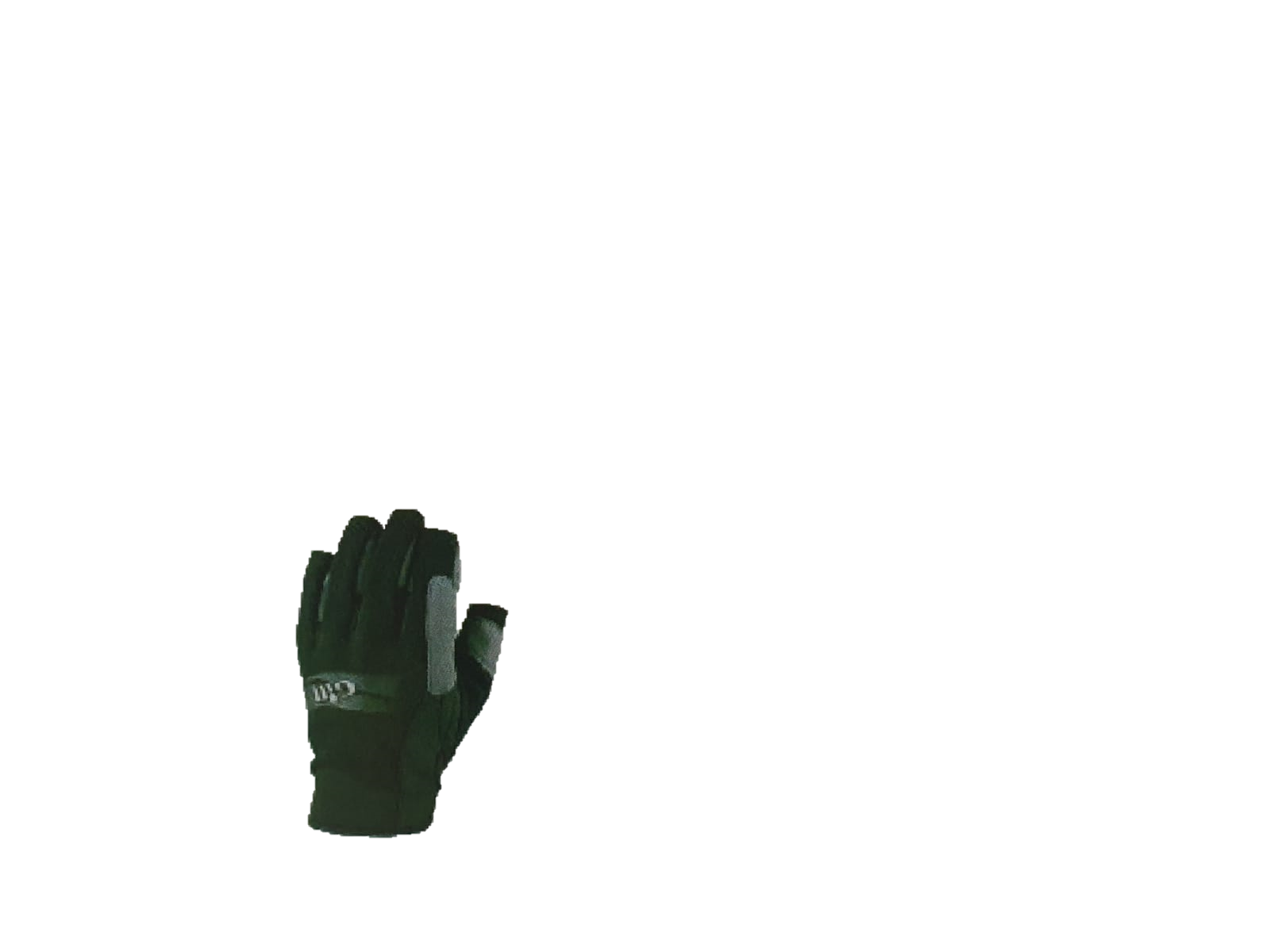 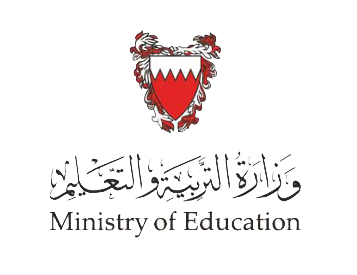 نشاط تقييمي
نشاط 2 –أ-  املأ الفراغ للاسم المناسب لأدوات الأمن والسلامة حسب الصورة التي امامك
نشاط 2 –ب-   اصل شكل الصنفرة بالمسمى الصحيح
اظهار إجابة نشاط 2 – ب -
اظهار إجابة نشاط 2 – أ -
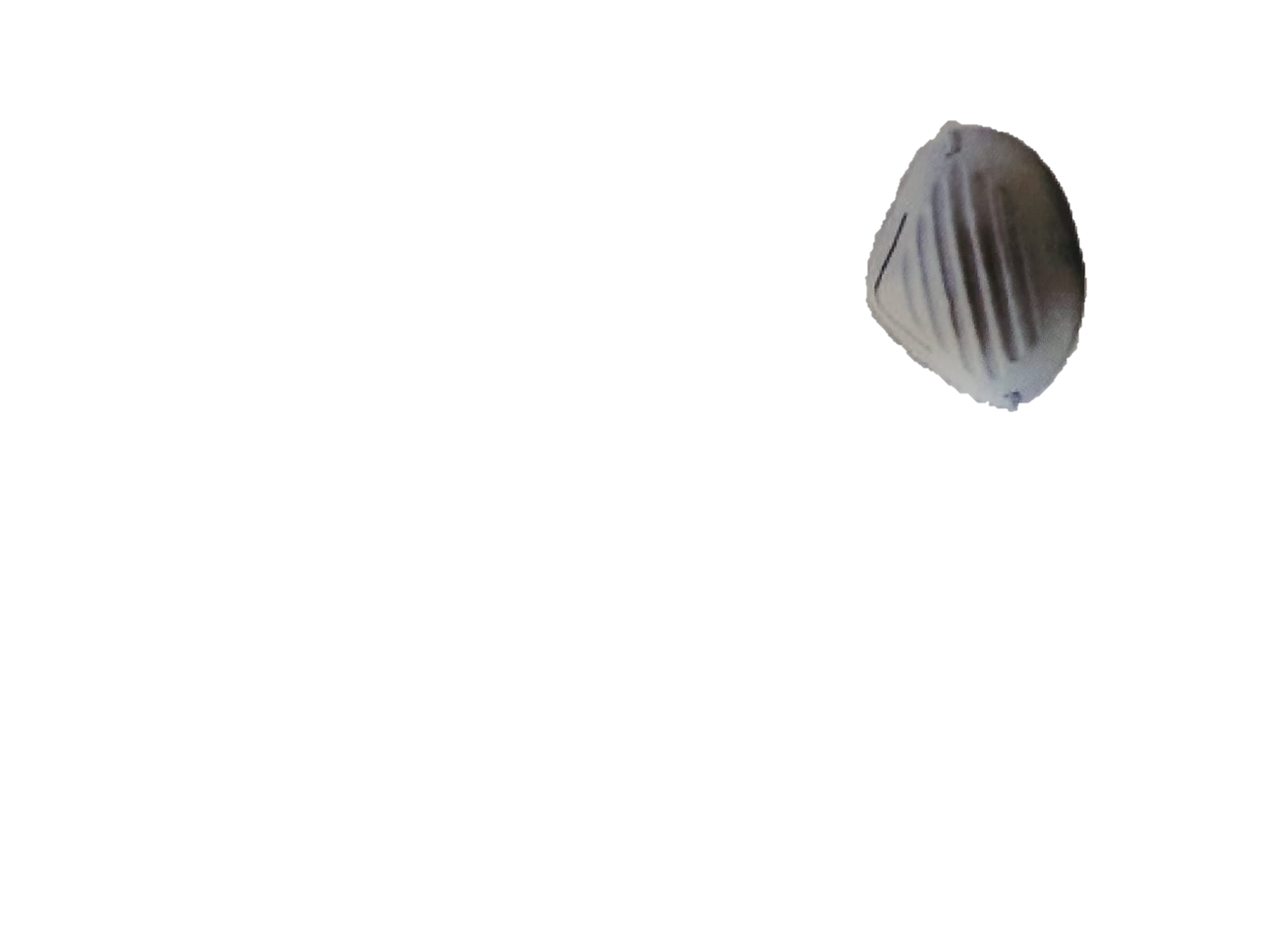 .................
الكمامة
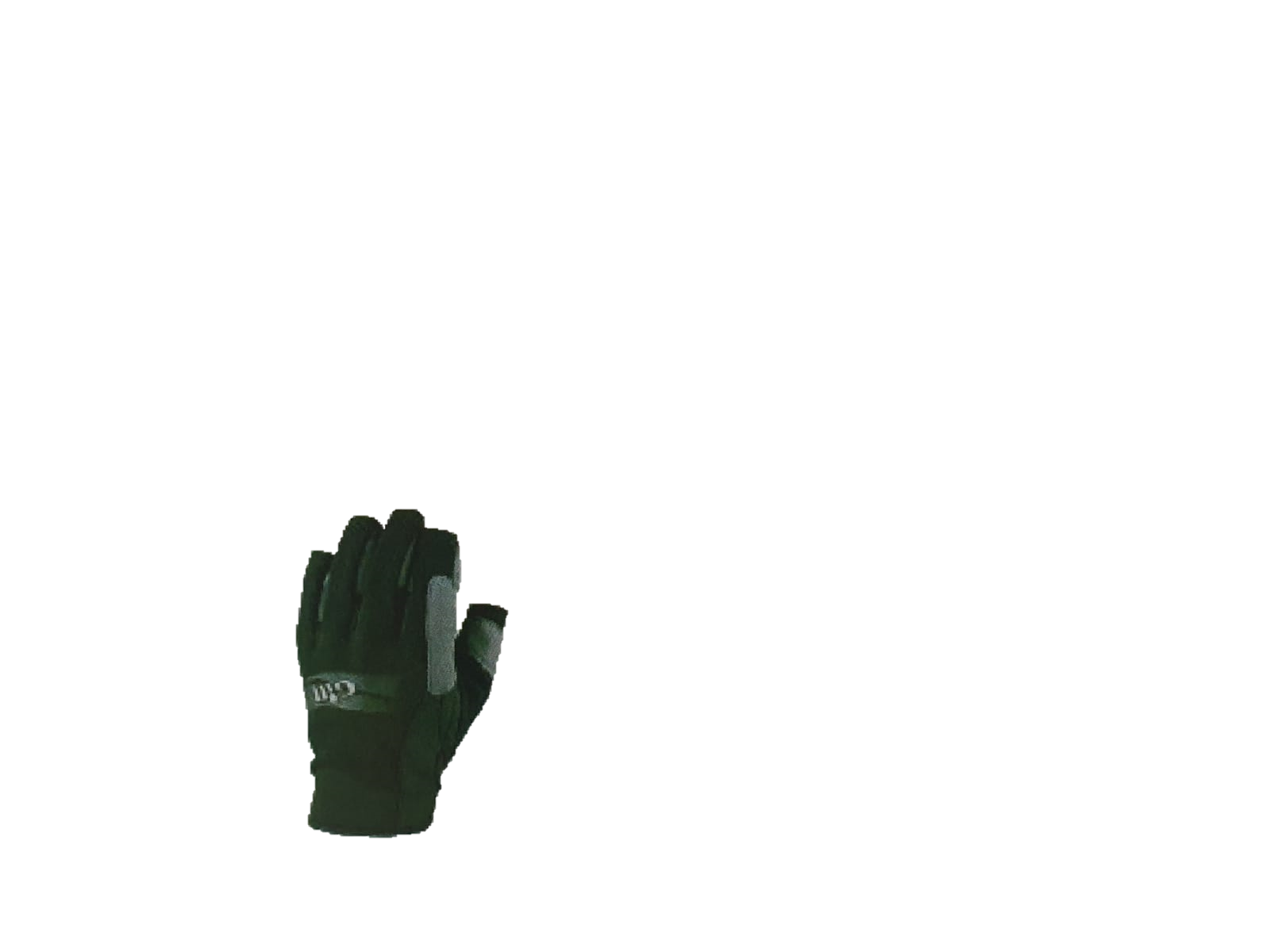 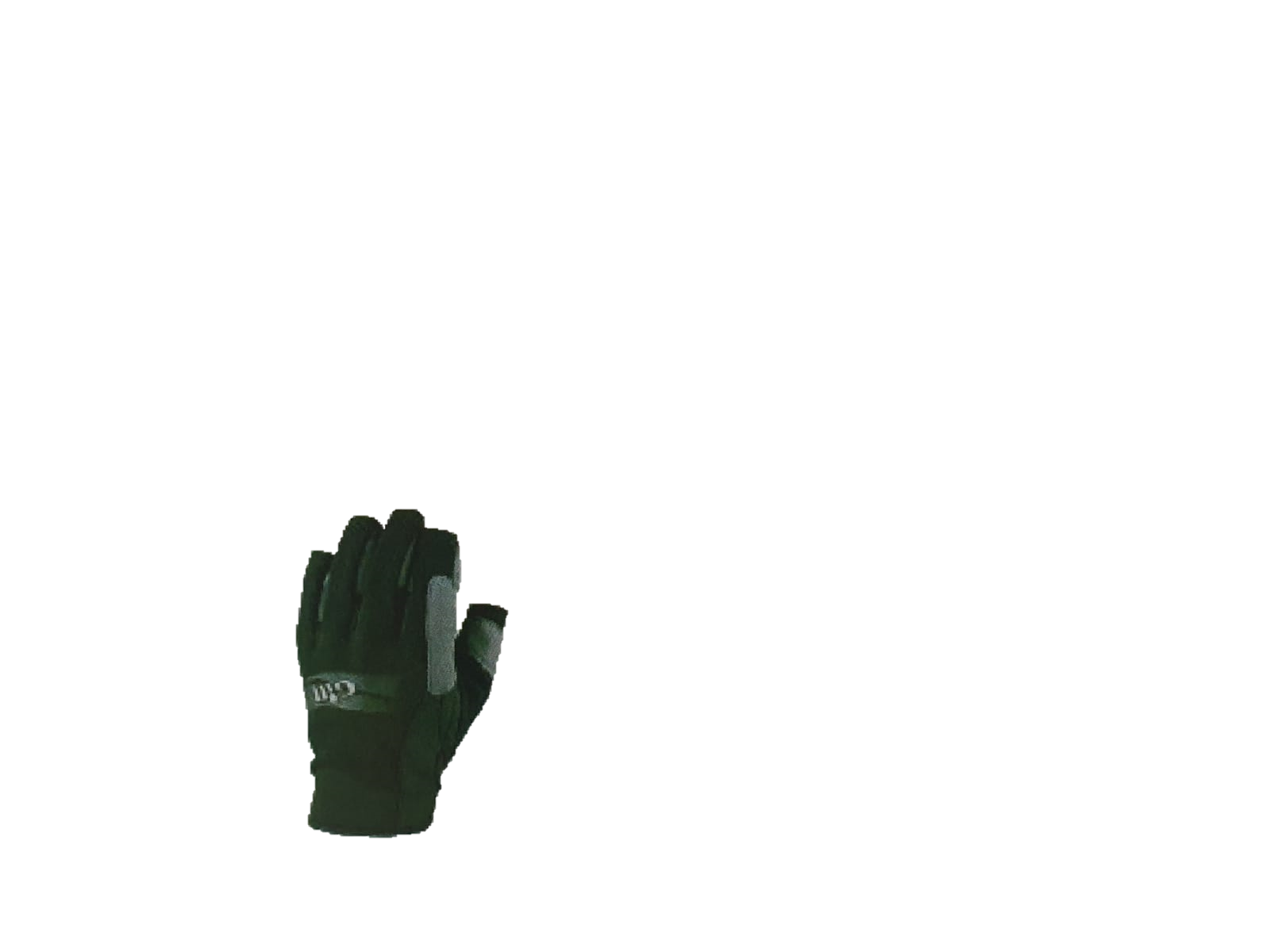 .................
القفاز
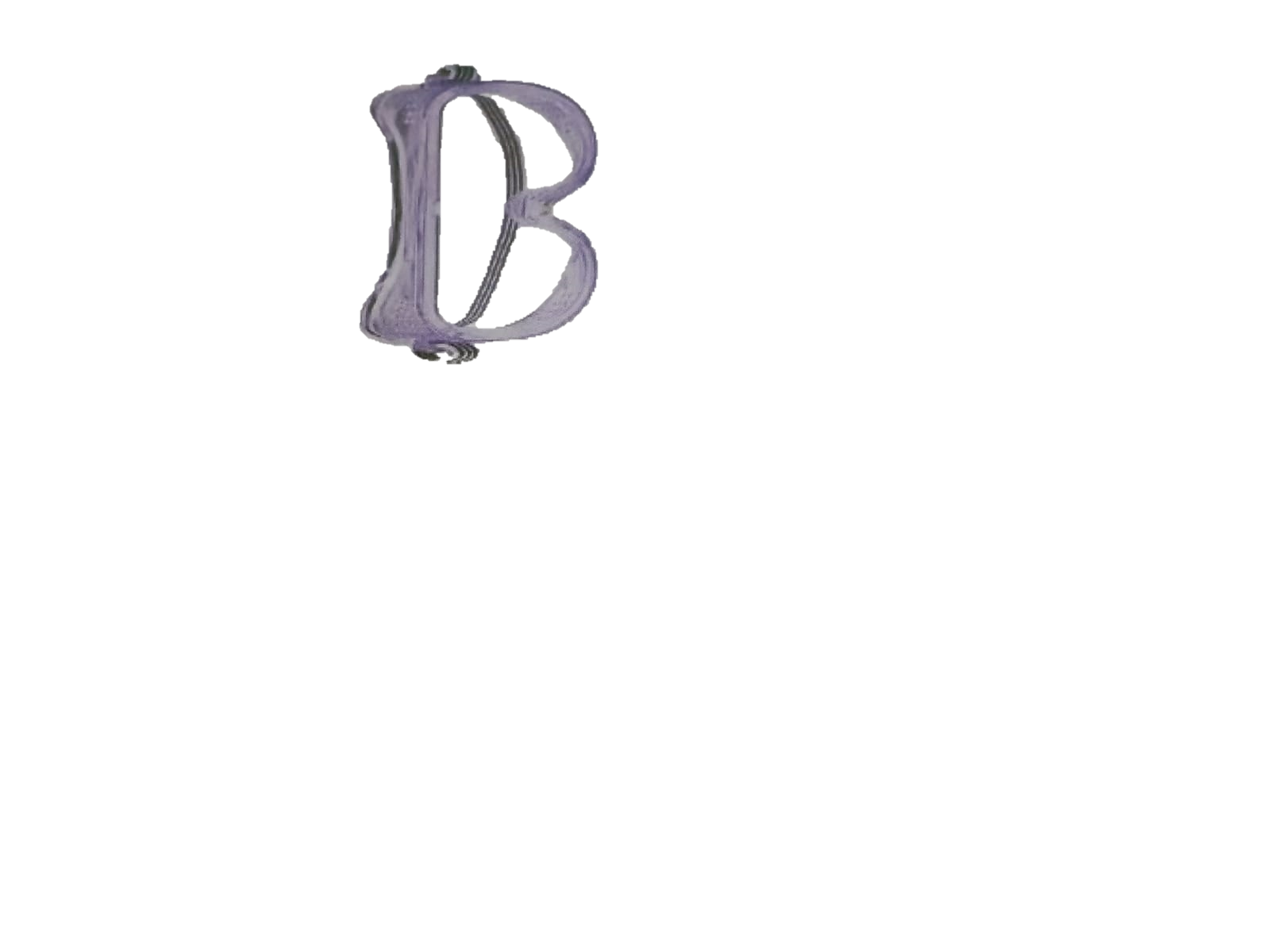 ...............
النظارة
أفرخ الصنفرة
لفائف الصنفرة
أقراص الصنفرة
المرحلة الإعدادية-المجالات العملية- مقرر النجارة -  درس الغراء وورق الصنفرة
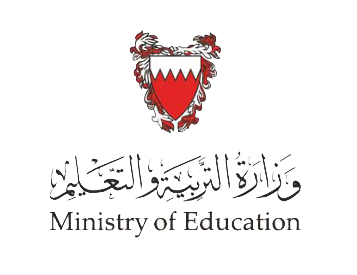 نشاط تقييمي
اظهار إجابة نشاط 3
نشاط 3 –قارن بين خصائص واستخدامات أنواع أوراق السنفرة التالية
صنفرة الدوكو
صنفرة معادن
صنفرة خشابي
تباع على شكل أفرخ أو القماش المعالج بمواد تجعله مضاد لتأثير الماء
تغطى بمساحيق مواد صناعية مثل كربيد السيلكون
وتستخدم في:ـ التشطيب النهائي للدهانات السليولوزية (الدوكو)
تباع على شكل أفرخ من القماش مغطاة بمسحوق الجرانيت  الصوان 
 ويكون لونها غامق  وتستخدم في التشطيب النهائي للمشغولات المعدنية.
تباع على شكل أفرخ وتكون مساحقها أما الرمل أو الزجاج
وتستخدم في التشطيب النهائي للمشغولات الخشبية.
المرحلة الإعدادية-المجالات العملية- مقرر النجارة -  درس الغراء وورق الصنفرة
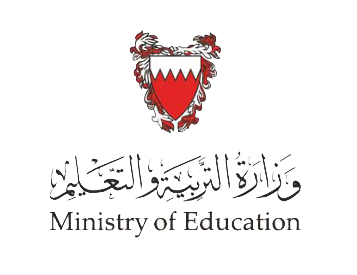 انتهى الدرس بحمد الله
مع تمنياتنا لكم بالتوفيق
المرحلة الإعدادية-المجالات العملية- مقرر النجارة -  درس الغراء وورق الصنفرة